Планетарные  формы
рельефа
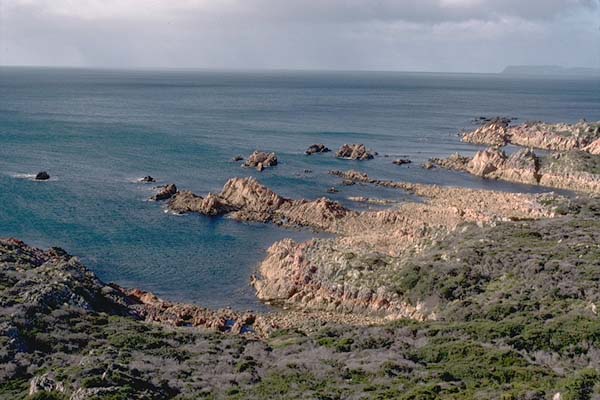 Строение  земной коры
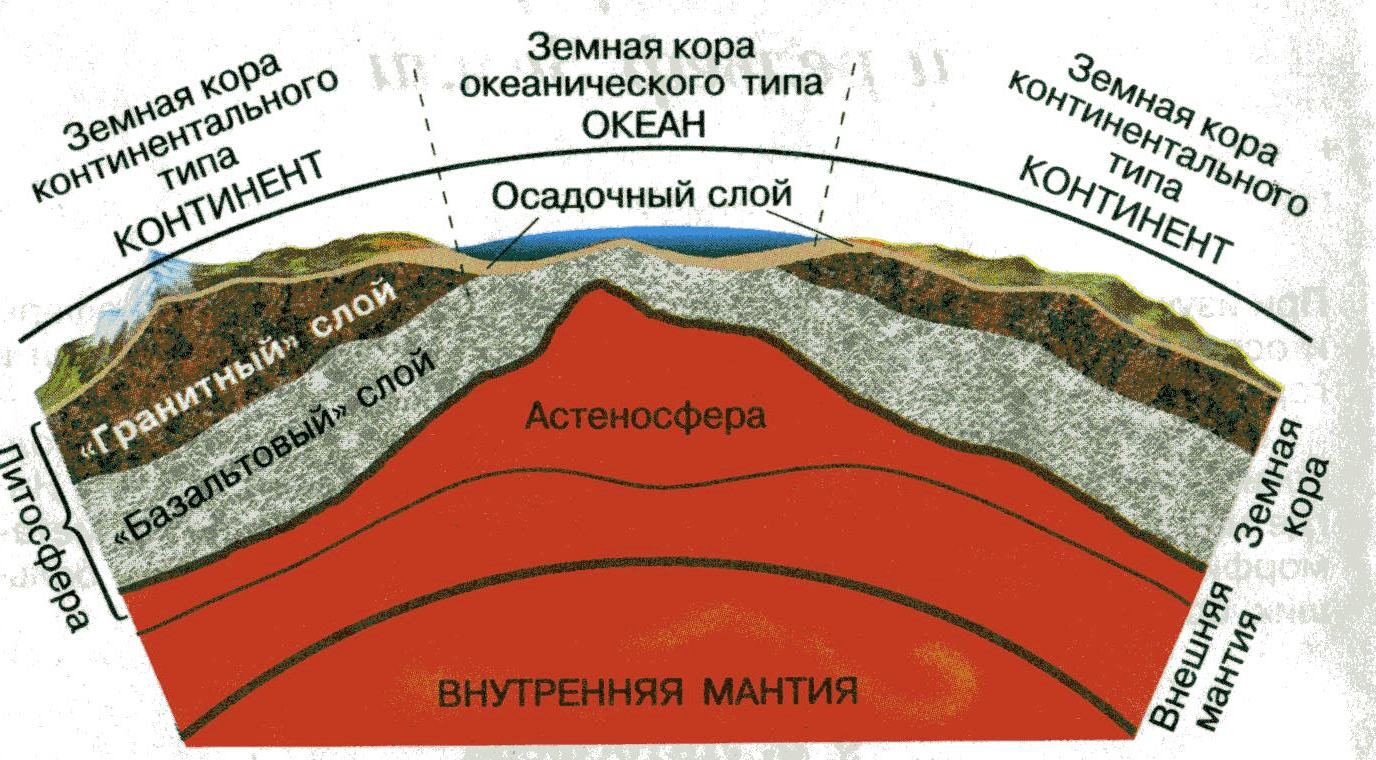 Горные породы
Магматические
Глубинные
Излившиеся
Осадочные
Обломочные
Химического
происхождения
Органического
 происхождения
Неорганического 
происхождения
Метаморфические
Классификация  горных  пород
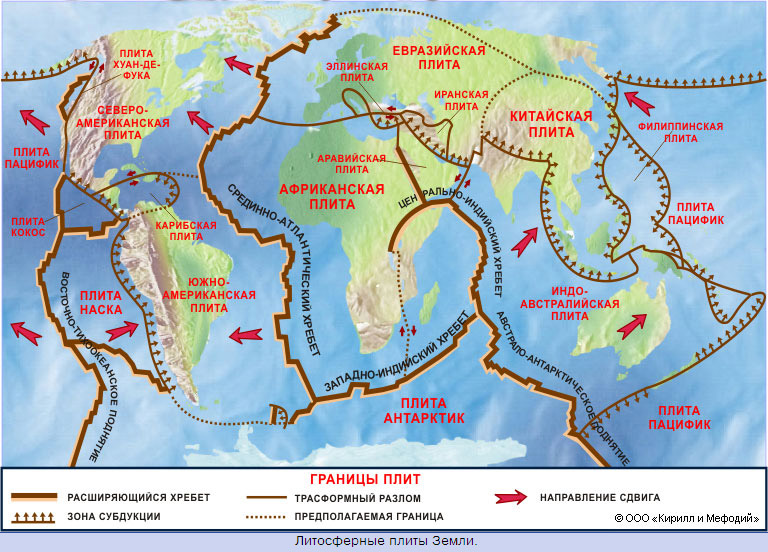 Сейсмически  активные  зоны  планеты
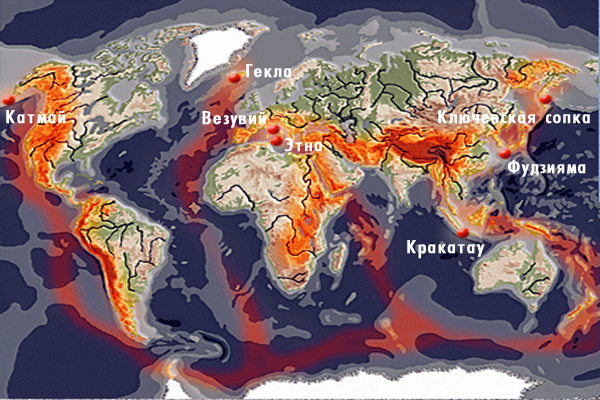 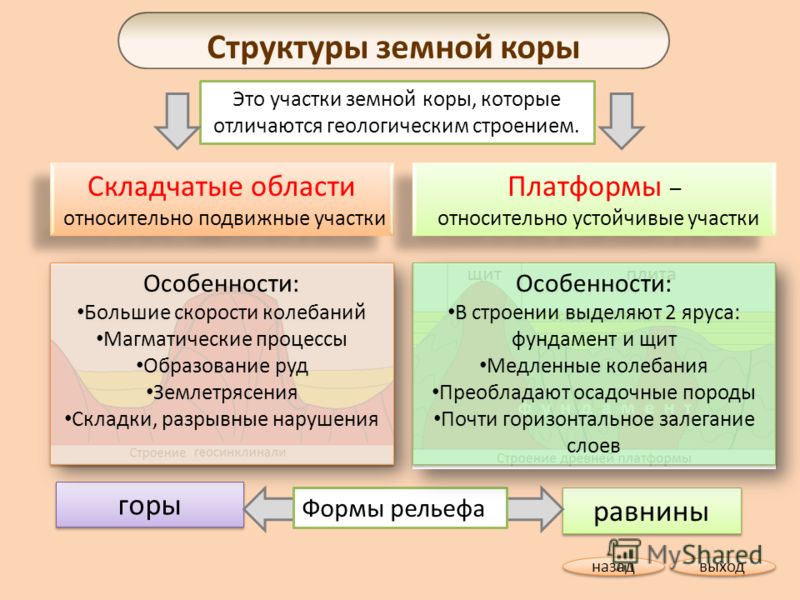 Ответы  к  заданиям
Первая группа: горным областям соответствуют зоны напряжений литосферных плит, здесь расположены зоны землятресений и вулканизма.

Вторая группа: цветом выделен возраст образования разных участков земной коры.

Третья группа: землетрясения, цунами, извержения вулканов.
Правила  написания  синквейна
В каждой строке задается набор слов,
 который необходимо отразить в стихотворении.
1 строка – заголовок, в который выносится
 ключевое слово, понятие ,тема синквейна,
 выраженное в форме существительного.
2 строка – два прилагательных.
3 строка – три глагола. 
4 строка – фраза, несущая определенный смысл.
5 строка – резюме, вывод, одно слово,
 существительное.
Домашнее  задание
§ 9, знать определения, работа в контурной карте.
Групповой проект: зная с какой скоростью и в каком направлении движутся литосферные плиты, сделайте прогноз: как будет выглядеть наша планета в далёком будущем. Новые очертания нанесите на контурную карту и подготовьте сообщение.